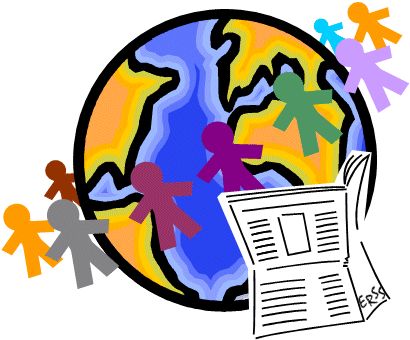 Recyclage du papier/carton dans le monde
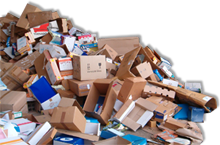 4 vérités sur le papier
Source : COPACEL (COnfédération françaisede l’industrie des PApiers, Cartons et cELluloses)
Usages du papier et du carton
Usagepour l’hygiène
Usagegraphique
INDUSTRIE
GRANDE DISTRIBUTION
COMMERCE
Emballages et conditionnement
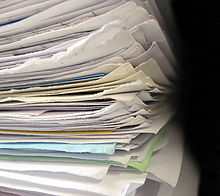 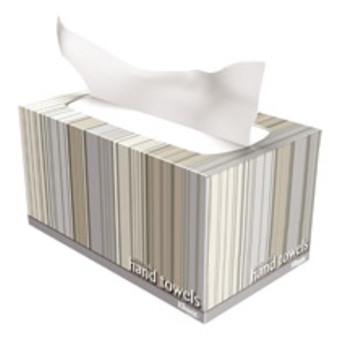 Usagesdu papieret du carton
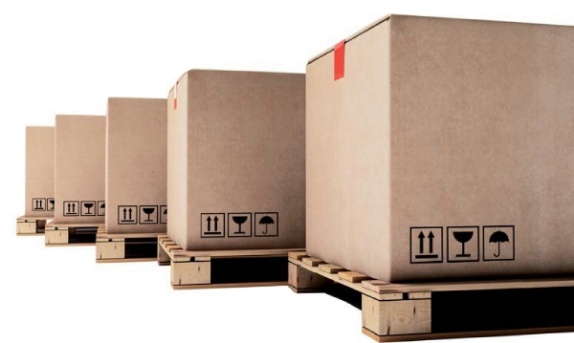 [Speaker Notes: Le carton est utilisé dans l'industrie, la grande distribution et le commerce comme]
Marché du papier/carton dans le monde
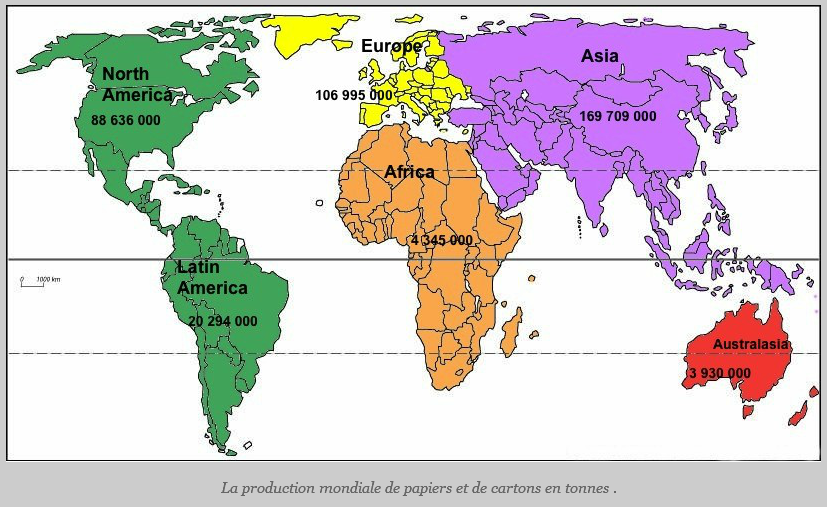 Australia
2,82 Mt en France en 2018
En 2015, le marché du carton ondulé = 128,6Mt (prévision en 2009 = 98 Mt)
En 2009, on a consommé 77 Mt
de carton ondulé pour une valeur
de 82 milliards de dollars us
Source : Graphline.com
Consommation de papier et de carton par sorte
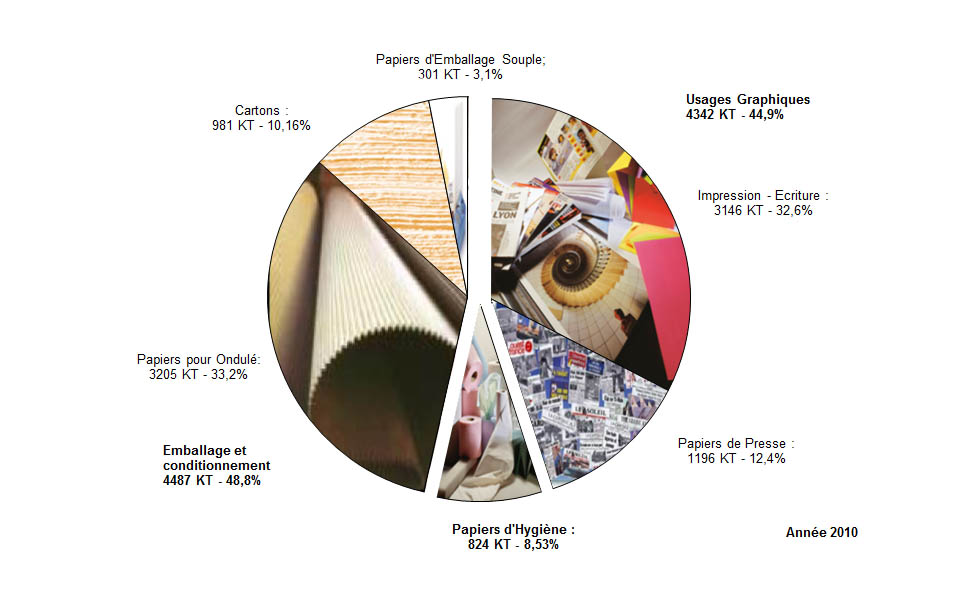 Source : COPACEL - INSEE
Filière de recyclage des cartons d’emballage
Exemple de Veolia Propreté France Recycling :
Source : www.veolia-proprete.fr



Schémadu recyclage
des emballages en papier/carton
Collecte et acheminement vers le centre de tri
Tri par familleet conditionnement en balles
Transport et/ou exportation vers les papeteries
Commercialisation du produit carton
Déchetspapier/carton
Tri chez les producteurs
Fabrication de pâte à papier recyclée
Fabrication d’emballages
Utilisation




Les bénéfices environnementauxdu recyclage des emballages papier/carton
Générer des économies :
2) Limiter l’impact sur l’effet de serre :

1 tonne de papier-carton recyclé permet de diminuer les rejets de 0,04 t éq CO2. 
1 tonne de briques recyclées permet de diminuer les rejets de 0,13 t éq CO2. 

Remarque : les rejets de gaz à effet de serre sont exprimés    
                      en t éq CO2 (tonnes équivalent CO2).
Remarques
La valorisation matière du papier-carton représente  90% de l’élimination de ce type de déchet.
La valorisation énergétique représente 4 % de l’élimination de ce type de déchet. Elle consiste à incinérer les déchets de papier-carton afin de récupérer de l'énergie utilisable en chaleur ou électricité.

Cette filière est réservée aux papiers dont la qualité est insuffisante pour permettre le recyclage matière ou dont l'éloignement des papeteries est trop important pour assurer une rentabilité suffisante du recyclage.